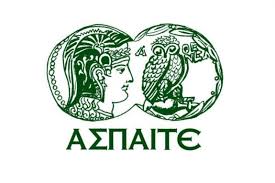 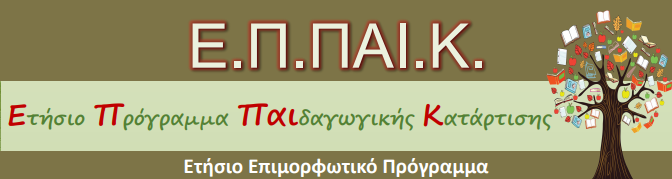 Εισαγωγή στην έννοια της αξιολόγησης
Διδάσκων: Δουργκούνας Γιώργος
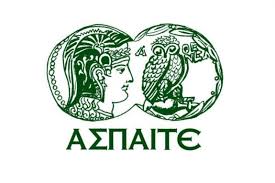 Αξιολόγηση είναι η απόδοση μιας ορισμένης αξίας σε κάποιο πρόσωπο, αντικείμενο ή πράγμα με βάση συγκεκριμένα, σαφή και προκαθορισμένα κριτήρια και μέθοδο εκτιμήσεως
[Speaker Notes: Η αξιολόγηση αποτελεί μία κρίση σχετικά με συγκεκριμένα χαρακτηριστικά, η εκτίμηση της αξίας τους. Μπορεί να συμπεριλάβει στοιχεία μέτρησης και εκτίμησης. Πρόκειται για μία ποιοτική και κριτική διαδικασία, η οποία εμπεριέχεται στη μαθησιακή διαδικασία.]
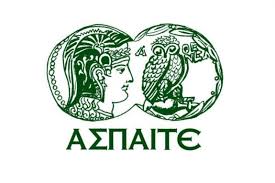 Μέτρηση είναι η απόδοση στα αντικείμενα, στα πράγματα και στα πρόσωπα αριθμητικών τιμών . Αποσκοπεί στη μέτρηση μίας ποσότητας. Είναι ακριβής και αντικειμενική διαδικασία. Όμως αν θέλουμε να διερευνήσουμε την ποιότητα, τότε χρειαζόμαστε αξιολόγηση και όχι μόνο μέτρηση.
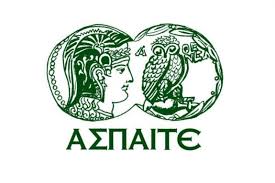 Η διόρθωση αποτελεί τη διαδικασία εντοπισμού των λανθασμένων και ανάδειξης των ορθών στοιχείων (π.χ. απαντήσεων) στις αξιολογικές δοκιμασίες που έλαβαν μέρος οι εκπαιδευόμενοι. Η εξέταση αναφέρεται στην αξιολογική δοκιμασία (π.χ. τεστ, προφορική εξέταση) που αξιοποιεί ο εκπαιδευτικός για να διαπιστώσει και να ελέγξει την ύπαρξη ή το μέγεθος ενός προσδιορισμένου χαρακτηριστικού του εκπαιδευομένου.  Η βαθμολογία αποτελεί συνέχεια της διαδικασίας της μέτρησης και αφορά στην έκφραση του αποτελέσματος της μέτρησης με τη βοήθεια μιας κλίμακας (αριθμητικής ή περιγραφικής)
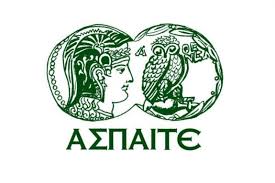 H εκπαιδευτική αξιολόγηση είναι άμεσα συνυφασμένη με την αξιολόγηση των εκπαιδευομένων στην καθημερινή εκπαιδευτική πρακτική και προσδιορίζεται ως η συστηματική και καλά οργανωμένη διαδικασία συλλογής και ανάλυσης δεδομένων που αποσκοπεί στην αποτίμηση των γνώσεων και των δεξιοτήτων των εκπαιδευομένων, σε συνάρτηση πάντα με τους επιδιωκόμενους διδακτικούς στόχους που έχουν τεθεί. H αξιολόγηση διαδραματίζει καταλυτικό ρόλο, καθώς διαχέει όλη τη διδακτική διαδικασία, ελέγχοντας την πορεία επίτευξης των επιδιωκόμενων στόχων και συσχετίζοντάς τους με τα απορρέοντα μαθησιακά αποτελέσματα. Με βάση τα πορίσματα της σύγχρονης διδακτικής, η αξιολόγηση θεωρείται ως θεμελιώδης διαδικασία, άρρηκτα συνδεδεμένη με τις διαδικασίες της μάθησης και της διδασκαλίας
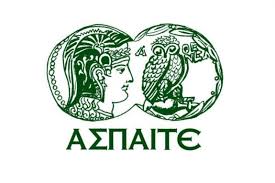 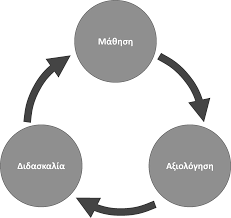 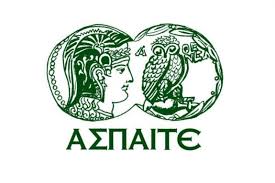 Η σχολική αξιολόγηση αποτελεί μία διαδικασία που καθορίζει την έκταση, κατά την οποία έχουν επιτευχθεί οι προκαθορισμένοι σκοποί και στόχοι από τον μαθητή στον τέλος μιας εκπαιδευτικής προσπάθειας.  Χαρακτηρίζεται από δύο σκέλη: α) συγκεκριμένους στόχους και β) μεθοδευμένες ενέργειες.
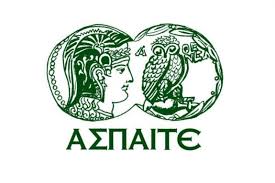 Ορισμένες βασικές λειτουργίες της αξιολόγησης είναι: η ανατροφοδότηση του εκπαιδευτικού και των μαθητών, η δημιουργία κινήτρων μάθησης, η κοινωνική επιλογή και η πειθάρχηση των μαθητών.
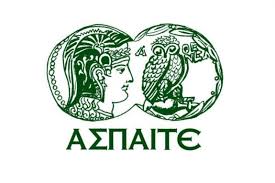 Η προστιθέμενη παιδαγωγική της αξία έγκειται στο γεγονός ότι λειτουργεί ως: α) ένα δυναμικό εργαλείο μάθησης (assessment for learning), εμπλέκοντας ενεργά τους εκπαιδευομένους στην αξιολόγηση των προσπαθειών τους και β) ως μηχανισμός ανατροφοδότησης και βελτίωσης τόσο των εκπαιδευομένων (συνεχής παρακολούθηση της μαθησιακής τους πορείας, ανίχνευση των αδυναμιών-ελλείψεών τους μέσω της ανάπτυξης ισχυρών μεταγνωστικών δεξιοτήτων) όσο και του ίδιου του εκπαιδευτικού (π.χ. επαναπροσδιορισμός διδακτικών στόχων, επανασχεδιασμός κατάλληλων διδακτικών παρεμβάσεων για τη βελτίωση της διδακτικής διαδικασίας)
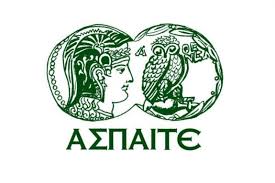 Η αξιολόγηση έχει αποκτήσει ιδιαίτερα σημαντικό ρόλο σήμερα εξαιτίας: α) της εδραίωσης της κοινωνίας της μάθησης/γνώσης, β) της έμφασης που αποδίδεται στην καλλιέργεια οριζόντιων/ήπιων δεξιοτήτων, και γ) της εισαγωγής της λογοδοσίας και της αποδοτικότητας